Obon　おぼん
August.
Obon Festival – Mid August Each Year
Obon is an annual Buddhist event for commemorating one's ancestors. It is believed that each year during obon, the ancestors' spirits return to this world in order to visit their relatives. Traditionally, lanterns are hung in front of houses to guide the ancestors' spirits, obon dances (bon odori) are performed, graves are visited and food offerings are made at house altars and temples. 
At the end of Obon, floating lanterns are put into rivers, lakes and seas in order to guide the spirits back into their world. The customs followed vary strongly from region to region. 
Obon is observed from the 13th to the 15th day of the 7th month of the year, which is July according to the solar calendar. However, since the 7th month of the year roughly coincides with August rather than July according to the formerly used lunar calendar, Obon is still observed in mid August in many regions of Japan, while it is observed in mid July in other regions. 
The Obon week in mid August is one of Japan's three major holiday seasons, accompanied by intensive domestic and international travel activities and increased accommodation rates.
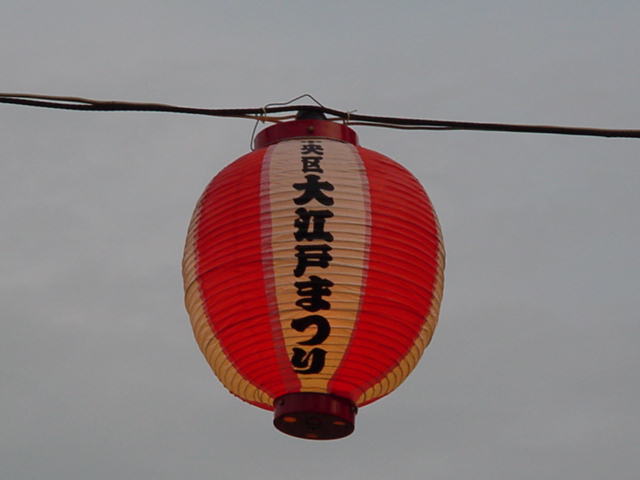 Matsuri lantern
[Speaker Notes: Matsuri lantern]
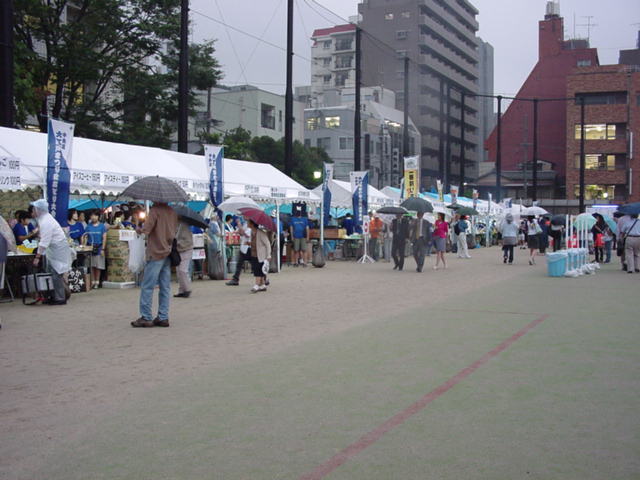 Getting  ready for the matsuri
[Speaker Notes: Getting  ready for the matsuri]
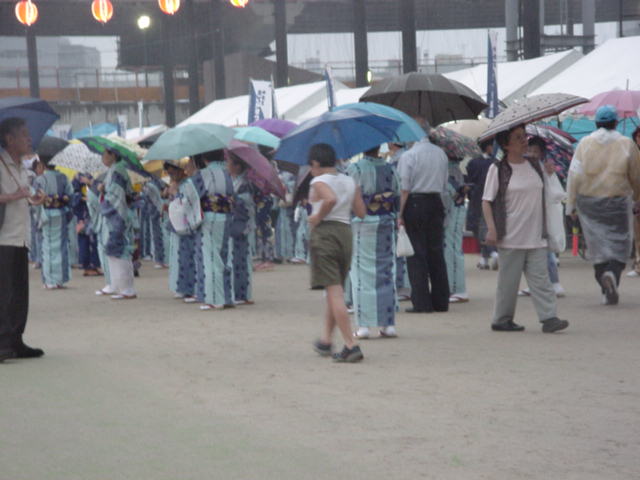 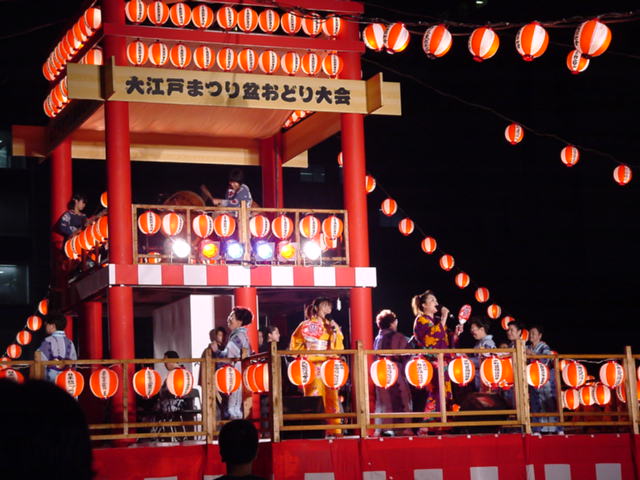 One of the many floats in the parade
[Speaker Notes: One of the many floats in the parade]
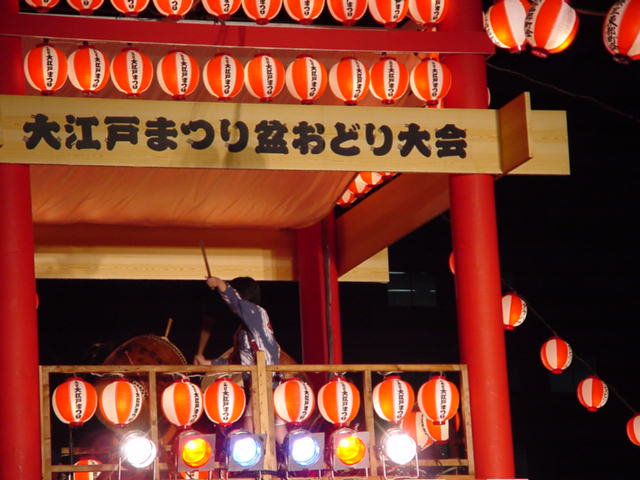 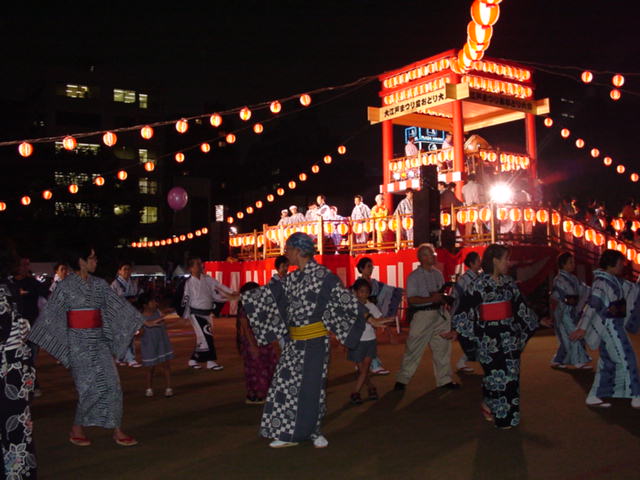 Everyone‘s dancing
[Speaker Notes: Everyone‘s dancing]
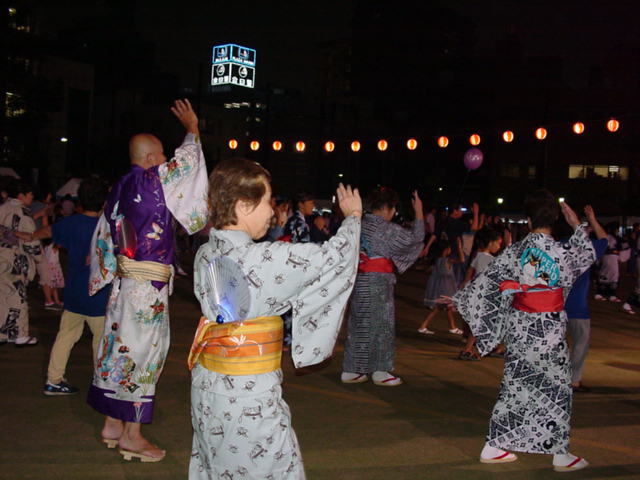 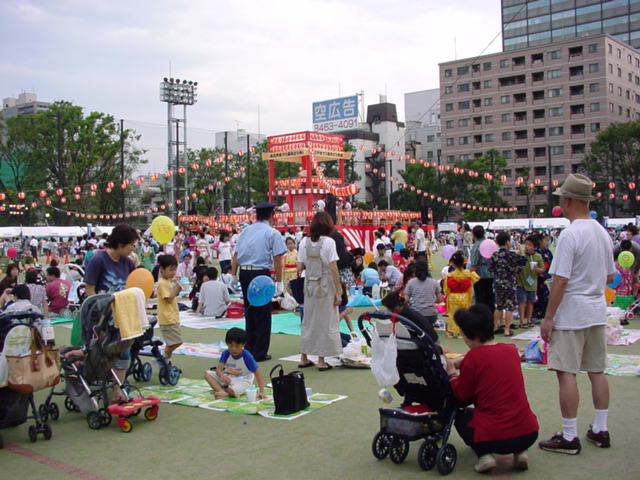 A day out
[Speaker Notes: A day out]
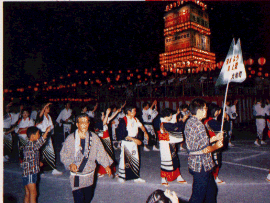 Lots of groups marching and dancing
[Speaker Notes: Lots of groups marching and dancing]
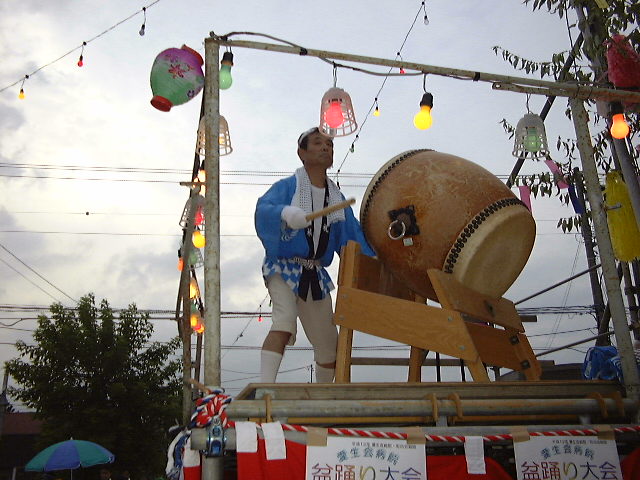 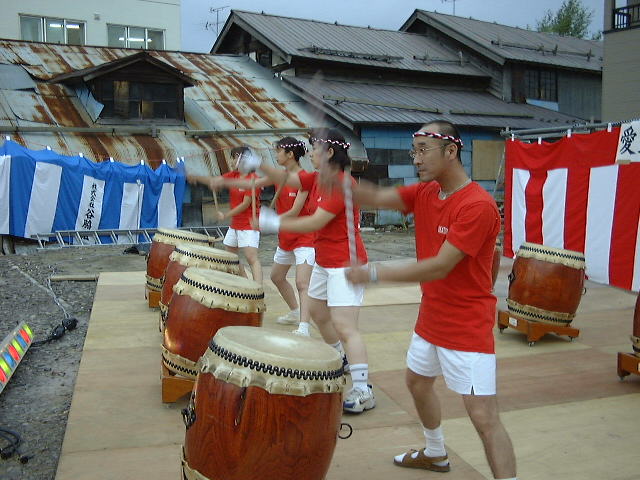 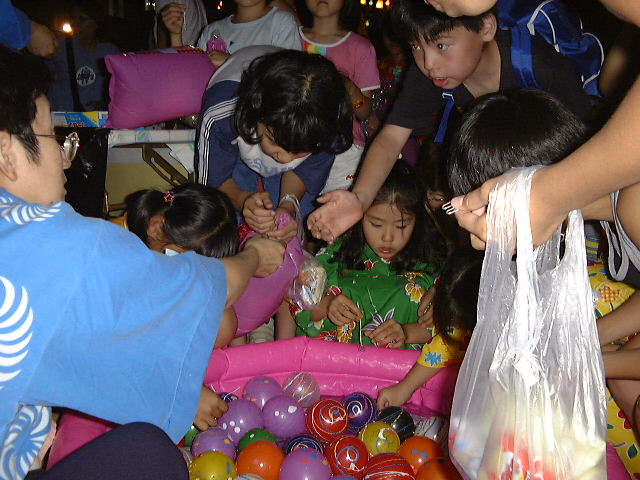 It’s a game
[Speaker Notes: It’s a game]
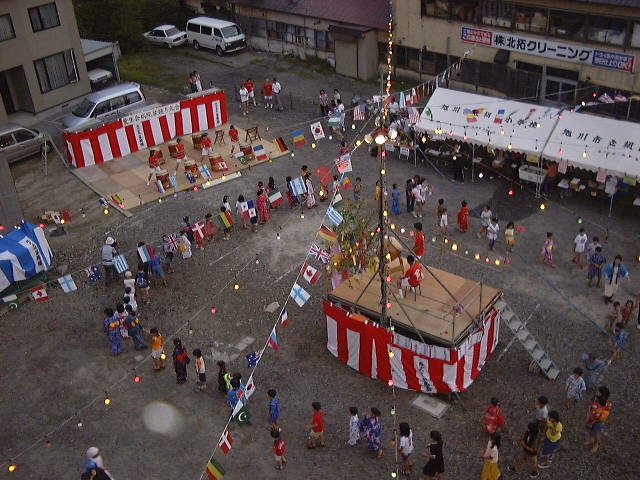 Local townspeople dancing
[Speaker Notes: Local townspeople dancing]
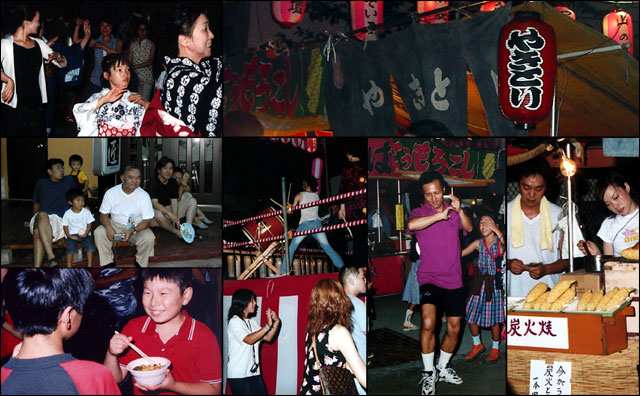 Some of the scenes
[Speaker Notes: Some of the scenes]
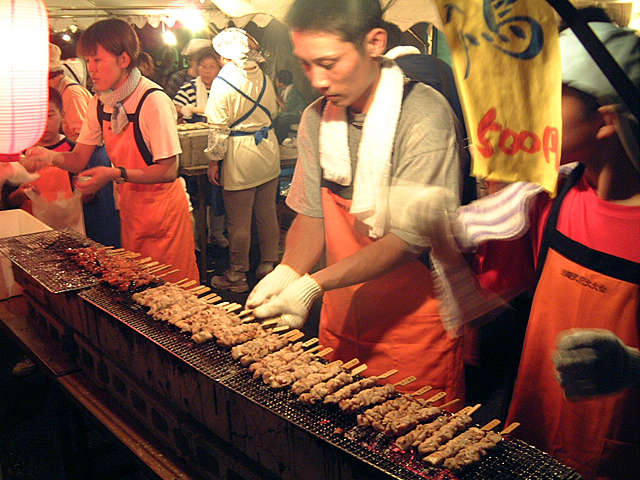 What about some yakitori?
[Speaker Notes: What about some yakitori?]
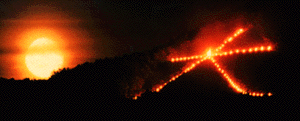 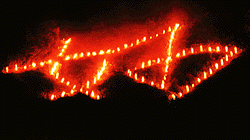 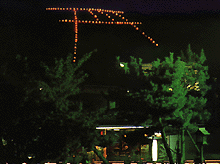 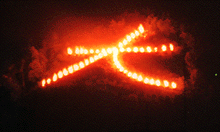 Mountain fire symbols
[Speaker Notes: Mountain fire symbols]
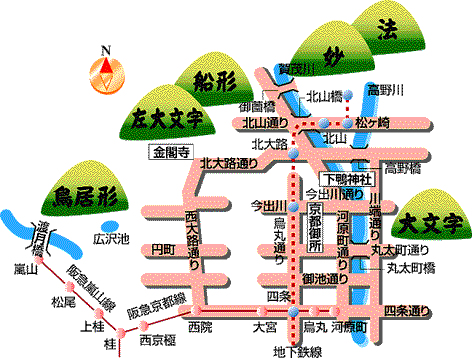 Kyoto ,where you can see the fires
[Speaker Notes: Kyoto where you can see the fires]
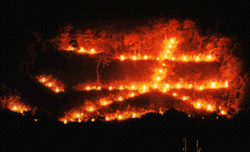 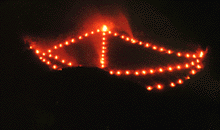 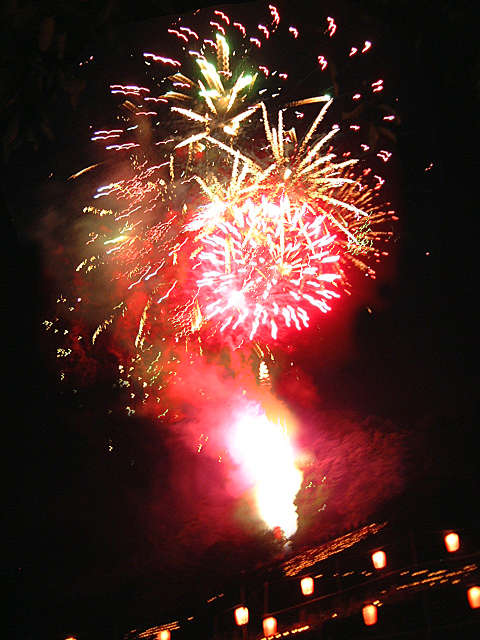 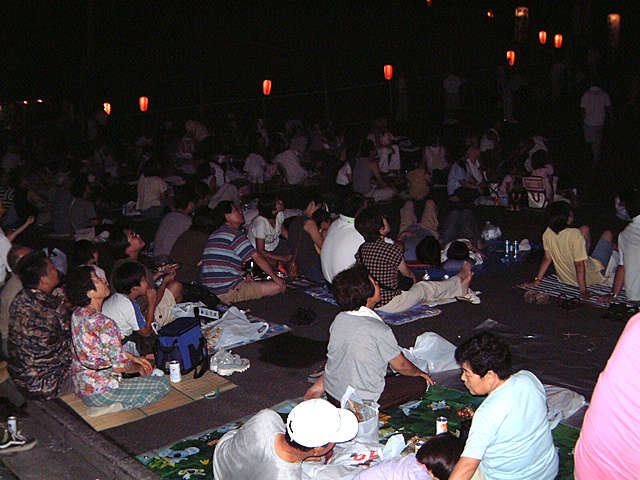 There are lots of hanabi
[Speaker Notes: There are lots of hanabi]
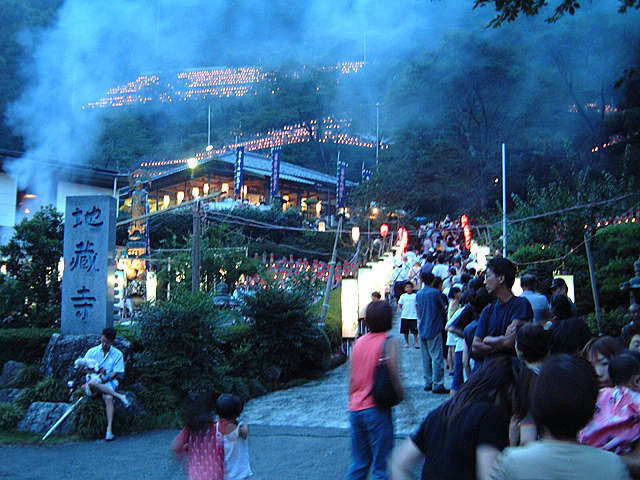 Visiting a temple is very important.
[Speaker Notes: Visiting a temple is very important.]
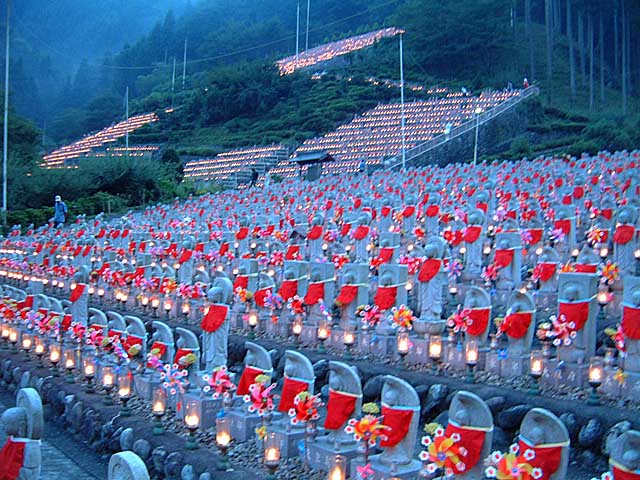 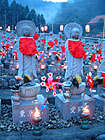 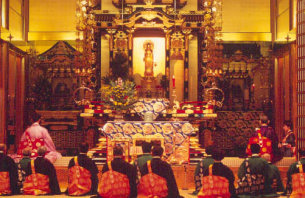 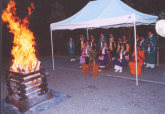 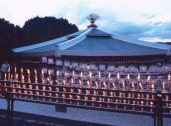 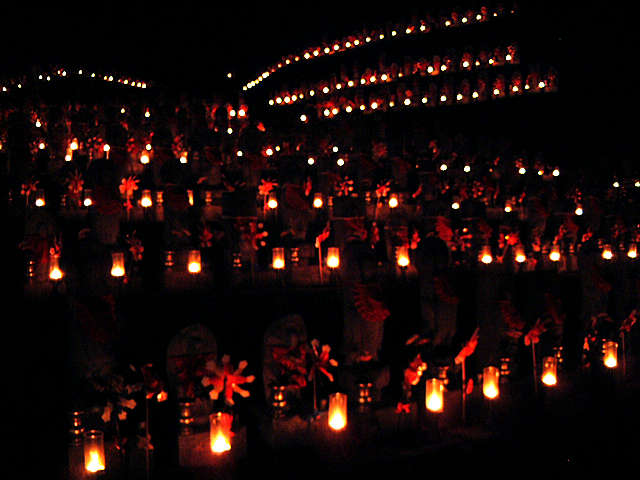 Lanterns are a major
event
[Speaker Notes: Lanterns are a major]
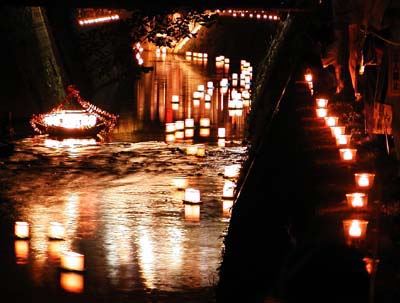 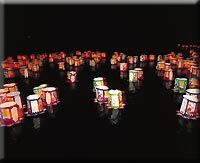 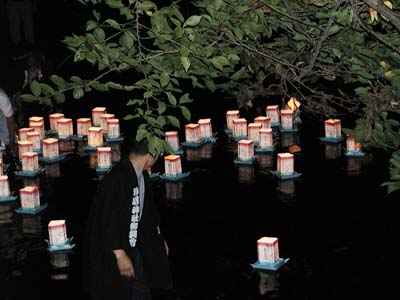 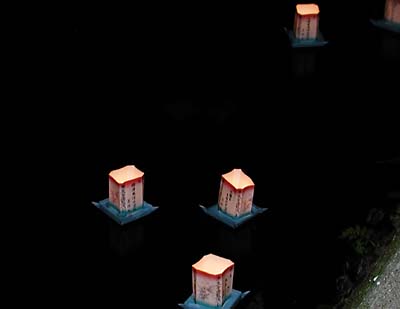 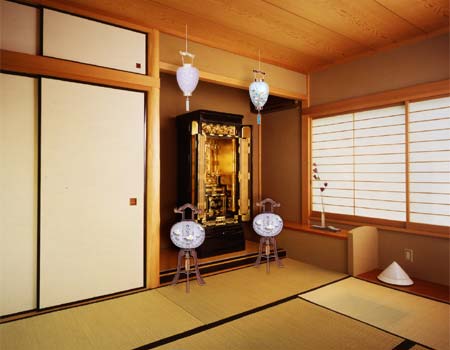 The shrine at home
[Speaker Notes: The shrine at home]